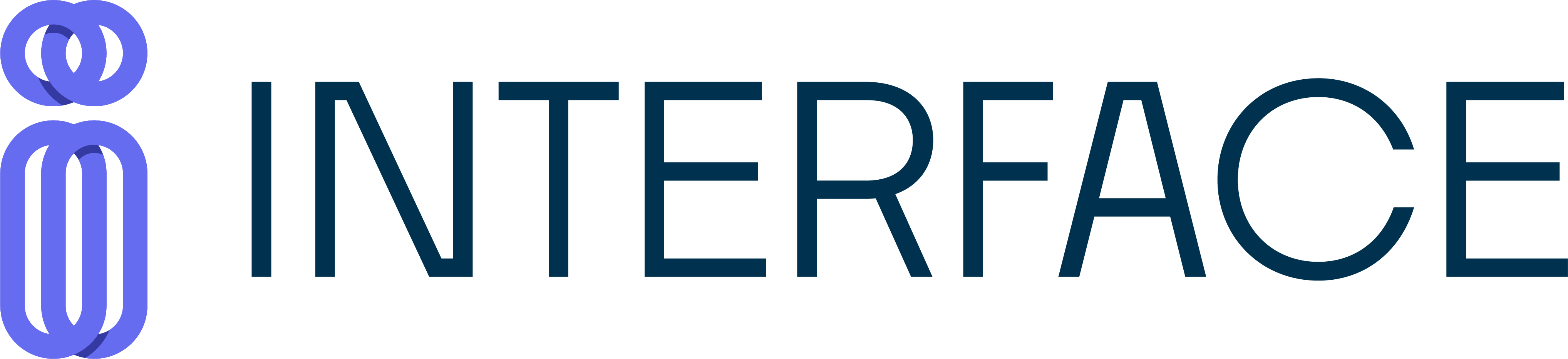 Kvalifikācijas celšanas programma un instrumenti prasmju nostiprināšanaiB daļa: identifikācijas, atpazīšanas modeļi
un caurviju prasmju komunikācija 
Modulis A: Caurviju prasmju noteikšanas modeļi
A
Ievads
Par tēmu Caurviju prasmju noteikšanas modeļi
B
Apguves fāze
Darbs grupāsKandidātu profilu novērtēšana un prasmju identificēšanas process
A: Par tēmu Caurviju prasmju noteikšanas modeļi
A1: Kas ir caurviju prasmes?
Kas ir caurviju prasmes?
 
Caurviju prasmes, kas pazīstamas arī kā mīkstās prasmes, ir indivīdiem piemītošās prasmes, kuras var izmantot dažādās situācijās, lomās un kontekstos. Šīs prasmes nav raksturīgas konkrētam darbam vai nozarei, bet gan vispārīgas un piemērojamas daudzos dažādos apstākļos.

Darba devēji augstu vērtē caurviju prasmes, jo tās ir būtiskas panākumiem darba vietā un dzīvē kopumā. Tās ir pārnesamas dažādās nozarēs un var palīdzēt indivīdiem orientēties pārmaiņās viņu karjeras ceļā.


www.skillsandeducationgroup.co.uk/transversal-skills-what-are-they-and-why-are-they-so-important/
Kas ir caurviju prasmes?
 
Projektā INTERFACE tiks ņemtas vērā šīs 10 caurviju prasmes.

Digitālā pratība – prasme efektīvi un atbildīgi lietot digitālās tehnoloģijas un orientēties tajās.

Uzņēmējspēja – domāšanas veids un prasmes, kas nepieciešamas, lai apzinātu un izmantotu iespējas, uzņemtos aprēķinātus riskus un ieviestu inovācijas, lai radītu vērtību.

Kritiskā un radošā domāšana - prasme analizēt un novērtēt informāciju, lai pieņemtu saprātīgus lēmumus un risinātu problēmas, kā arī spēja radīt jaunas un inovatīvas idejas un risinājumus.




https://www.merriam-webster.com/dictionary/escape%20room
Kas ir caurviju prasmes?
 
Līderība - prasme motivēt, iedvesmot un virzīt citus uz kopīgu mērķi.

Inovācija – prasme radīt jaunas un radošas idejas un risinājumus, bieži vien apvienojot esošās idejas jaunā veidā.

Problēmu risināšana – prasme efektīvi un produktīvi identificēt, analizēt un risināt problēmas.

Komandas darbs – prasme efektīvi sadarboties ar citiem un dot savu ieguldījumu komandā.





https://www.merriam-webster.com/dictionary/escape%20room
Kas ir caurviju prasmes?
 
Darba ētika - vērtību un uzvedības kopums, kas saistīts ar darba kvalitāti un kvantitāti, ieskaitot rūpību, uzticamību, atbildību un profesionalitāti.

Komunikācija – prasme efektīvi nodot informāciju gan mutiski, gan rakstiski un aktīvi klausīties.

Paaudžu attiecības – prasme veidot un uzturēt pozitīvas attiecības ar dažāda vecuma un izcelsmes cilvēkiem, bieži vien ietverot savstarpēju cieņu, sapratni un mācīšanos.




https://www.merriam-webster.com/dictionary/escape%20room
A2: Formālo, neformālo un ikdienas prasmju attīstības kontekstu atšķirība
Formālo, neformālo un ikdienas prasmju attīstības kontekstu atšķirība
  
Formālās, neformālās un ikdienas prasmju attīstības konteksti atšķiras pēc savas struktūras, mērķiem un pieejas mācībām. Kamēr formālā izglītība nodrošina strukturētu mācīšanos un atzītas kvalifikācijas, neformālā izglītība piedāvā mērķtiecīgas mācīšanās aktivitātes ārpus formālajām iestādēm, un ikdienā nepieciešamo prasmju attīstība notiek ikdienas pieredzē un mijiedarbībā.

Tālāk ir sīki izklāstīti trīs prasmju attīstības konteksti.
www.coe.int/en/web/lang-migrants/formal-non-formal-and-informal-learning
Formālo, neformālo un ikdienas prasmju attīstības kontekstu atšķirība
  
Formālo prasmju attīstība attiecas uz strukturētu un institucionalizētu mācīšanos, kas notiek formālās izglītības iestādēs, piemēram, skolās, universitātēs un profesionālās izglītības iestādēs. Šo programmu rezultātā bieži tiek iegūtas atzītas kvalifikācijas vai sertifikāti, un tajās tiek ievērota mācību programma ar mācībās sasniedzamajiem rezultātiem.
Formālo, neformālo un ikdienas prasmju attīstības kontekstu atšķirība
  
Neformālo prasmju attīstība attiecas uz strukturētām mācību aktivitātēm, kas notiek ārpus formālās izglītības iestādēm. Tās var ietvert apmācību programmas, seminārus un citus organizētus mācību pasākumus, kas paredzēti konkrētu prasmju attīstīšanai. Neformālā izglītība ne vienmēr nodrošina formālu kvalifikāciju, bet tā var nodrošināt ar daudz svarīgām prasmēm.
Formālo, neformālo un ikdienas prasmju attīstības kontekstu atšķirība
  
Ikdienas prasmju attīstība attiecas uz mācīšanos, kas notiek ikdienas dzīvē, izmantojot pieredzi, mijiedarbību un novērojumus. Šāda veida mācīšanās bieži ir neapzināta un nestrukturēta, un tā var notikt tādos apstākļos kā darba vieta, mājas vai kopiena. Neformālā izglītība nav strukturēta uz konkrētiem mācību mērķiem vai rezultātiem, bet var iegūt vērtīgas zināšanas un prasmes.
A3: Mūžizglītības piemēri
Mūžizglītības piemēri
 
Mūžizglītība attiecas uz nepārtrauktu kompetenču apguves procesu visas dzīves garumā. Tam var būt dažādas formas un tas var notikt dažādos kontekstos. Jebkuru darbību, kas ietver mācīšanos, izaugsmi un attīstību, var uzskatīt par mūžizglītības veidu. Lai mācītos visas dzīves garumā, ir svarīgi saglabāt zinātkāri, atvērtu domāšanu un vēlmi mācīties.

Tālāk ir sniegti daži mūžizglītības piemēri.


www.valamis.com/hub/lifelong-learning
Mūžizglītības piemēri
 
Reģistrēšanās formālos kursos vai apmācības programmās, piemēram, tālākizglītības vai grādu programmās.

Piedalīšanās darbnīcās, semināros vai konferencēs, lai attīstītu jaunas prasmes vai paplašinātu zināšanas noteiktā jomā.

Grāmatu, rakstu vai citu materiālu lasīšana par dažādām tēmām.

Pievienošanās profesionālai asociācijai vai organizācijai, lai izveidotu tīklu un gūtu jaunas atziņas un perspektīvas





www.valamis.com/hub/lifelong-learning
Mūžizglītības piemēri
 
Brīvprātīgais darbs vai piedalīšanās sabiedrisko pakalpojumu pasākumos, lai attīstītu jaunas prasmes un sniegtu ieguldījumu sabiedrībā.

Nodarboties ar hobijiem vai personīgām interesēm, piemēram, apgūt jaunu valodu, spēlēt kādu instrumentu vai uzsākt jaunu sporta veidu.

Iesaistīšanās pašmācībā, piemēram, izmantojot tiešsaistes apmācības, videoklipus vai aplādes.
Kāpēc jums ir jāmācās visu mūžu? 










www.youtube.com/watch?v=DekAMet0qA8
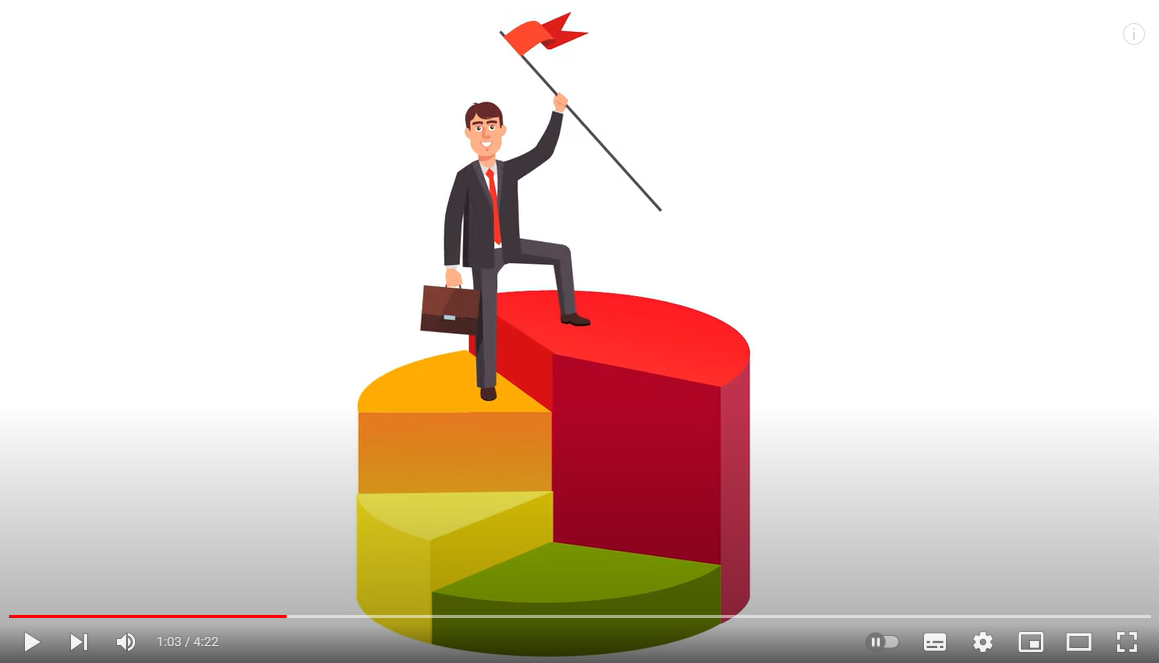 A4:Iegūto skolas un profesionālo caurviju prasmju identificēšana, izmantojot dokumentāciju
Iegūto skolas un profesionālo caurviju prasmju identificēšana, izmantojot dokumentāciju

Iegūtās izglītības un profesionālās caurviju prasmes var identificēt, izmantojot dažādus dokumentus, piemēram, CV, motivācijas vēstules, amatu aprakstus, darba izpildes novērtējumus, akadēmiskos izrakstus un sasniegumu sertifikātus.

Tālāk mēs sniedzam dažus padomus, kā dokumentācijā noteikt iegūtās skolas un profesionālās caurviju prasmes.
Iegūto skolas un profesionālo caurviju prasmju identificēšana, izmantojot dokumentāciju
 
Pārskatiet amatu aprakstus un darbības novērtējumus: Amatu aprakstos parasti ir norādītas prasmes, kas nepieciešamas konkrētam darbam. Darbības novērtējumos bieži tiek uzskaitītas prasmes, kuras indivīds ir pierādījis savā darbā. Meklējiet tādas prasmes kā komunikācija, problēmu risināšana, komandas darbs, vadība un pielāgošanās spējas.

Pārskatiet akadēmisko sekmju izrakstus un sasniegumu sertifikātus: meklējiet kursus un apmācības programmas, kas ir saistītas ar prasmēm, kas jūs interesē. Piemēram, ja jūs interesē komunikācijas prasmes, meklējiet publiskās runas vai starppersonu komunikācijas kursus.
Iegūto skolas un profesionālo caurviju prasmju identificēšana, izmantojot dokumentāciju
 
Meklējiet pierādījumus par ārpusskolas aktivitātēm: Ārpusskolas aktivitātes var sniegt pierādījumus par tādām prasmēm kā vadība, komandas darbs un komunikācija. Meklējiet tādas aktivitātes kā komandu sporta veidi, brīvprātīgais darbs vai dalība klubos vai organizācijās.

Pārskatiet CV un motivācijas vēstules: CV un pavadvēstules bieži izceļ kandidāta iegūtās prasmes un pieredzi. Meklējiet atslēgvārdus, kas saistīti ar prasmēm, kuras jūs interesē, piemēram, "problēmu risināšana", "kritiskā domāšana", "vadība" un "pielāgošanās spēja".
A5:Personu novirzīšana uz apmācību vai prasmju atpazīšanas procesiem saskaņā ar dokumentācijas analīzi
Personu novirzīšana uz apmācību vai prasmju atpazīšanas procesiem saskaņā ar dokumentācijas analīzi

Veicot turpmākās darbības – pamatojoties uz dokumentācijas analīzi, jūs varat novirzīt personas uz apmācību programmām vai prasmju atzīšanas programmām, ņemot vērā viņu pašreizējās prasmes un kvalifikāciju, kā arī vēlamo darbu vai karjeras ceļu.





www.ilo.org/wcmsp5/groups/public/---ed_emp/---ifp_skills/documents/publication/wcms_532417.pdf
Personu novirzīšana uz apmācību vai prasmju atpazīšanas procesiem saskaņā ar dokumentācijas analīzi
 
Nosakiet personas pašreizējās prasmes un kvalifikāciju: pārskatiet personas akadēmiskos izrakstus, sertifikātus, CV un darba aprakstus, lai noteiktu viņu pašreizējās prasmes un kvalifikāciju.

Nosakiet prasmes, kas nepieciešamas viņu vēlamajam darbam vai karjeras ceļam: pārskatiet amatu aprakstus vai nozares prasības, lai noteiktu prasmes, kas nepieciešamas vēlamajam darbam vai karjeras ceļam.
Personu novirzīšana uz apmācību vai prasmju atpazīšanas procesiem saskaņā ar dokumentācijas analīzi
 
Nosakiet, vai indivīda prasmēs un kvalifikācijās ir nepilnības: salīdziniet personas pašreizējās prasmes un kvalifikāciju ar prasmēm, kas nepieciešamas vēlamajam darbam vai karjeras ceļam. Identificējiet visus trūkumus viņu prasmēs un kvalifikācijā.

Ieteikt apmācības vai prasmju atzīšanas programmas: pamatojoties uz konstatētajām nepilnībām viņu prasmēs un kvalifikācijās, iesakiet atbilstošas apmācības programmas vai prasmju atzīšanas programmas, kas var palīdzēt indivīdam iegūt nepieciešamās prasmes. Piemēram, ja indivīdam trūkst prasmju darbā ar noteiktu programmatūras programmu, iesakiet apmācības programmu, kas koncentrējas uz šo programmatūru.
Personu novirzīšana uz apmācību vai prasmju atpazīšanas procesiem saskaņā ar dokumentācijas analīzi
 
Sniedziet informāciju par to, kā piekļūt apmācību programmām vai prasmju atzīšanas programmām. Kad esat identificējis attiecīgās apmācības programmas vai prasmju atzīšanas programmas, sniedziet personai informāciju par to, kā piekļūt šīm programmām. Tas varētu ietvert informāciju par to, kā reģistrēties kursiem vai kā pieteikties iepriekšējās izglītības atzīšanai.

Sekojiet līdzi, lai pārliecinātos, ka persona ir sekmīgi pabeigusi apmācību vai prasmju atpazīšanas programmu. Sazinieties ar personu, lai pārliecinātos, ka tā ir sekmīgi pabeigusi apmācību vai prasmju atpazīšanas programmu un ir ieguvusi nepieciešamās prasmes.
Apmācības vai prasmju atpazīšanas process?









www.freepik.com/free-photo/stylish-blonde-wrinkled-woman-thinks-deeply-about-something-holds-chin-wears-spectacles-knitted-orange-sweater_14269271.htm
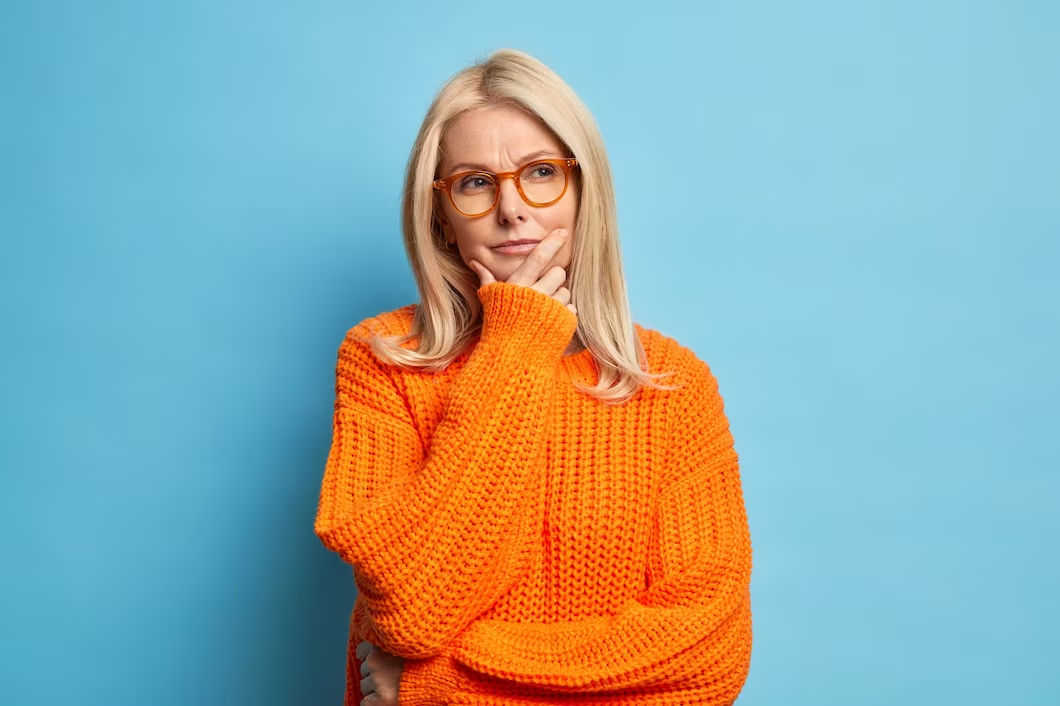 Skills recognition process?
Training?
B: Grupu darbsKandidātu profila izvērtēšana ar prasmju atpazīšanas procesiem
Grupas darbs
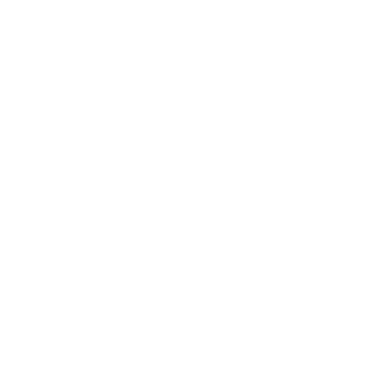 Šajā aktivitātē jūs izmantosiet šī moduļa laikā iegūtās zināšanas, lai novērtētu dažas no desmit tajā minētajām caurviju prasmēm. Pievienojieties kādam no saviem kolēģiem un kopīgi veiciet tālāk norādītos uzdevumus.


Jums ir 90 minūtes, lai pabeigtu uzdevumus.

Šī uzdevuma beigās ikvienam ir jādalās ar grupu par izaicinājumiem, ar kuriem saskārās šīs aktivitātes laikā, kā arī par iespējām, ko tā sniedza prasmju novērtēšanai.
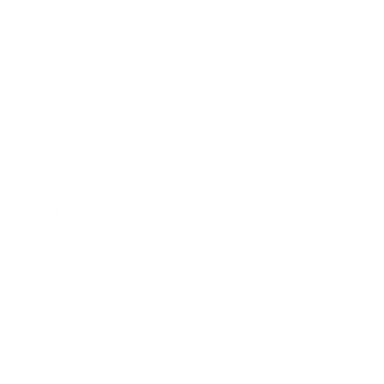 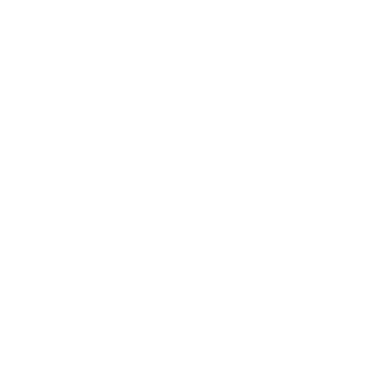 Grupas darbs
Definējiet lomu un tai nepieciešamās prasmes

Pirmkārt, nosakiet, kuru prasmju kopumu jūs vērtēsiet. Piemēram, vai tā ir apmācība lomai, kuru nodrošinājāt savai pamatgrupai. Izvēlieties galvenās caurviju prasmes, kas nepieciešamas šai lomai no satura, kas sniegts šajā modulī minētajās desmit prasmēs. To var izdarīt, apskatot amata aprakstu un pētot nozares tendences.

2. Izveidojiet novērtējuma rāmi
Izstrādājiet skaidru un kodolīgu vērtēšanas ietvaru, kurā izklāstīti kandidātu prasmju novērtēšanas kritēriji. Tas var ietvert:
katra veiktspējas līmeņa aprakstu
konkrētus piemērus tam, kas veido katru līmeni.
punktu skaitīšanas sistēmu.
Group work
Role play - interview
In this role play, one person will act as an evaluator and the other as a candidate. 
The evaluator will conduct a five-minute interview asking evaluation questions to assess the candidate's skills. The candidate must outline his/her qualifications and experience for the role.

Conduct skills assessments
Depending on the role, it may be necessary to conduct skill’s assessments to evaluate the candidate's technical abilities. Is this the case for the role you chose? If yes, list some of the tasks the candidate would need to perform to be assessed.
Grupas darbs
Pieņemiet galīgo lēmumu
Pamatojoties uz prasmju novērtēšanas laikā iegūto informāciju, pieņemiet galīgo lēmumu par kandidāta spējām, vai viņam ir prasmes, kas atbilst lomai, vai ir nepieciešama turpmāka apmācība.



Veicot šīs darbības, jūs varat nodrošināt, ka rūpīgi izvērtējat kandidāta prasmes, lai viņu varētu novirzīt uz formālu prasmju atzīšanas procesu vai tālākizglītību.
Apsveicu!

Jūs apguvāt B daļu – A moduli

par modeļiem caurviju prasmju noteikšanai!
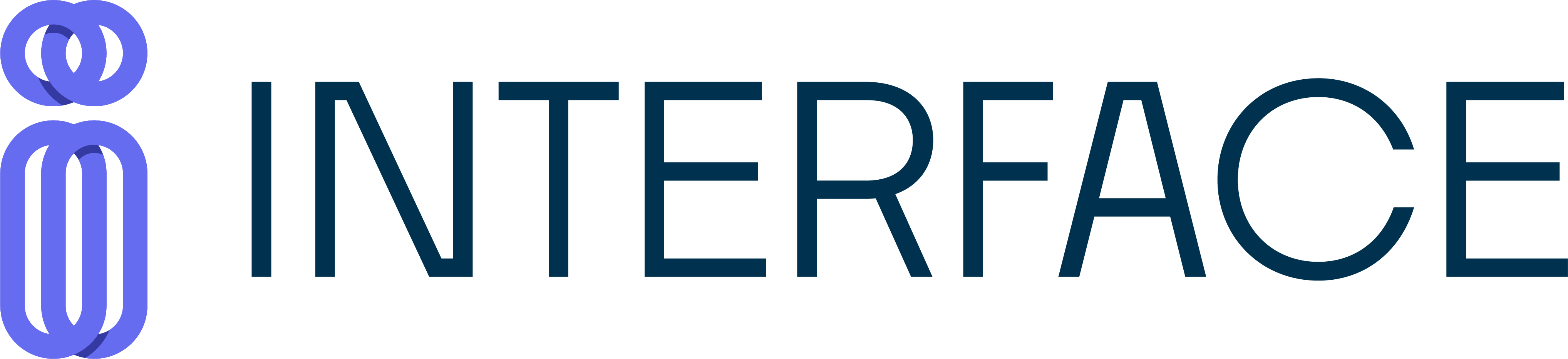 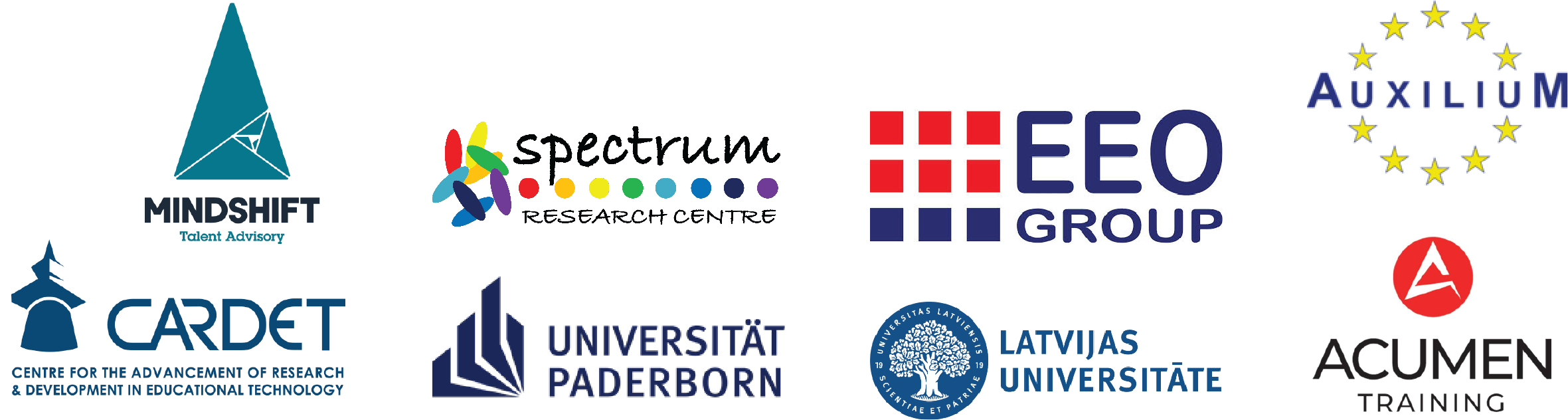 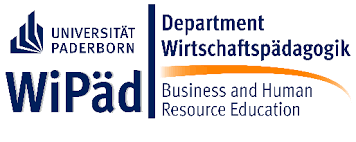